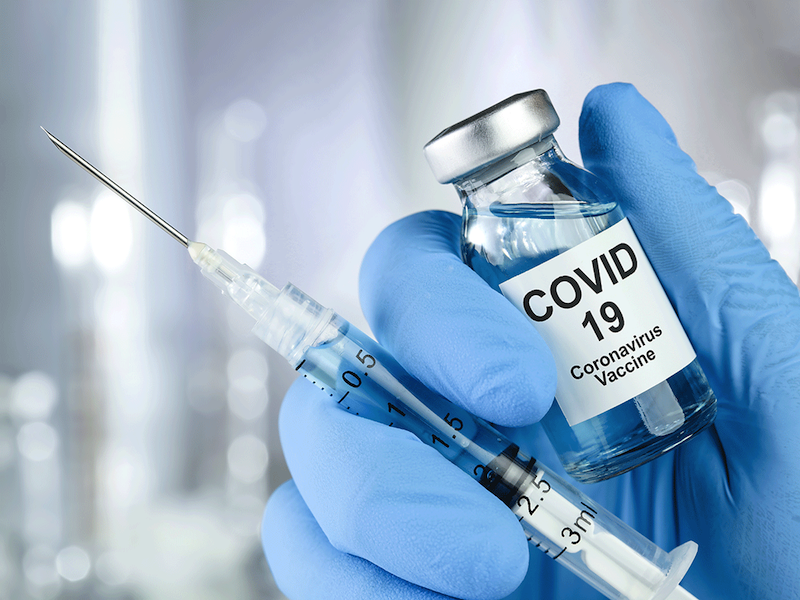 Vaccines - Covid 19
By Emmanuel Rangel
 And Ramiro Magallon
The person who discovered/made the COVID vaccine was Pfizer.
The “COVID-19 Vaccine” was first introduced in December 18 2020.
It became a therapeutic medicine in June 11th 2020.
What IS The Covid VACCINE?
The covid vaccine treats Covid-19, and it is caused by being spread by a person infected person by droplets through their nose and mouth.
What does the covid vaccine treat?
How does the covid vaccine work in the body?
Different types of vaccines work in different ways to offer protection. But with all types of vaccines, the body is left with a supply of “memory” T-lymphocytes as well as B-lymphocytes that will remember how to fight that virus in the future.
Covid Vaccine Side Effects
Difficulty breathing
Swelling of your face and throat
A fast heartbeat
A bad rash all over your body
Dizziness and weakness
Covid Vaccine Ingredients
These are the ingredients to the Pfizer vaccine, and they include mRNA, lipids ((4-hydroxybutyl)azanediyl)bis(hexane-6,1-diyl)bis(2-hexyldecanoate), 2[(polyethylene glycol)-2000]-N,N-ditetradecylacetamide, 1,2-Distearoyl-sn-glycero-3-phosphocholine, and cholesterol), potassium chloride, monobasic potassiumphosphate, sodium chloride, dibasic sodium phosphate dihydrate, and sucrose.
The Pfizer vaccine does not contain eggs, preservatives, or latex.
Covid Vaccine Enzymes
The COVID-19 pandemic has taken a significant toll on people worldwide, and there are currently no specific antivirus drugs or vaccines. Herein it is a therapeutic based on catalase, an antioxidant enzyme that can effectively breakdown hydrogen peroxide and minimize the downstream reactive oxygen species, which are excessively produced resulting from the infection and inflammatory process, is reported.
Covid-19 Vaccine Structure And Formula
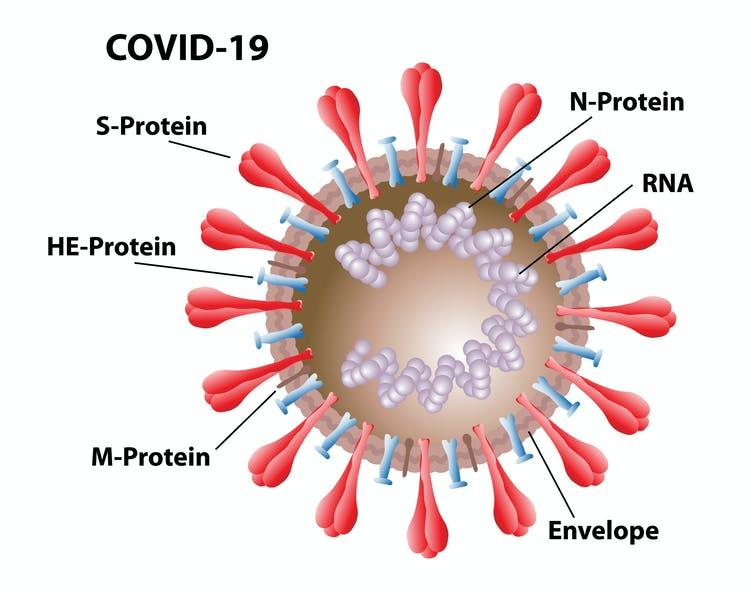 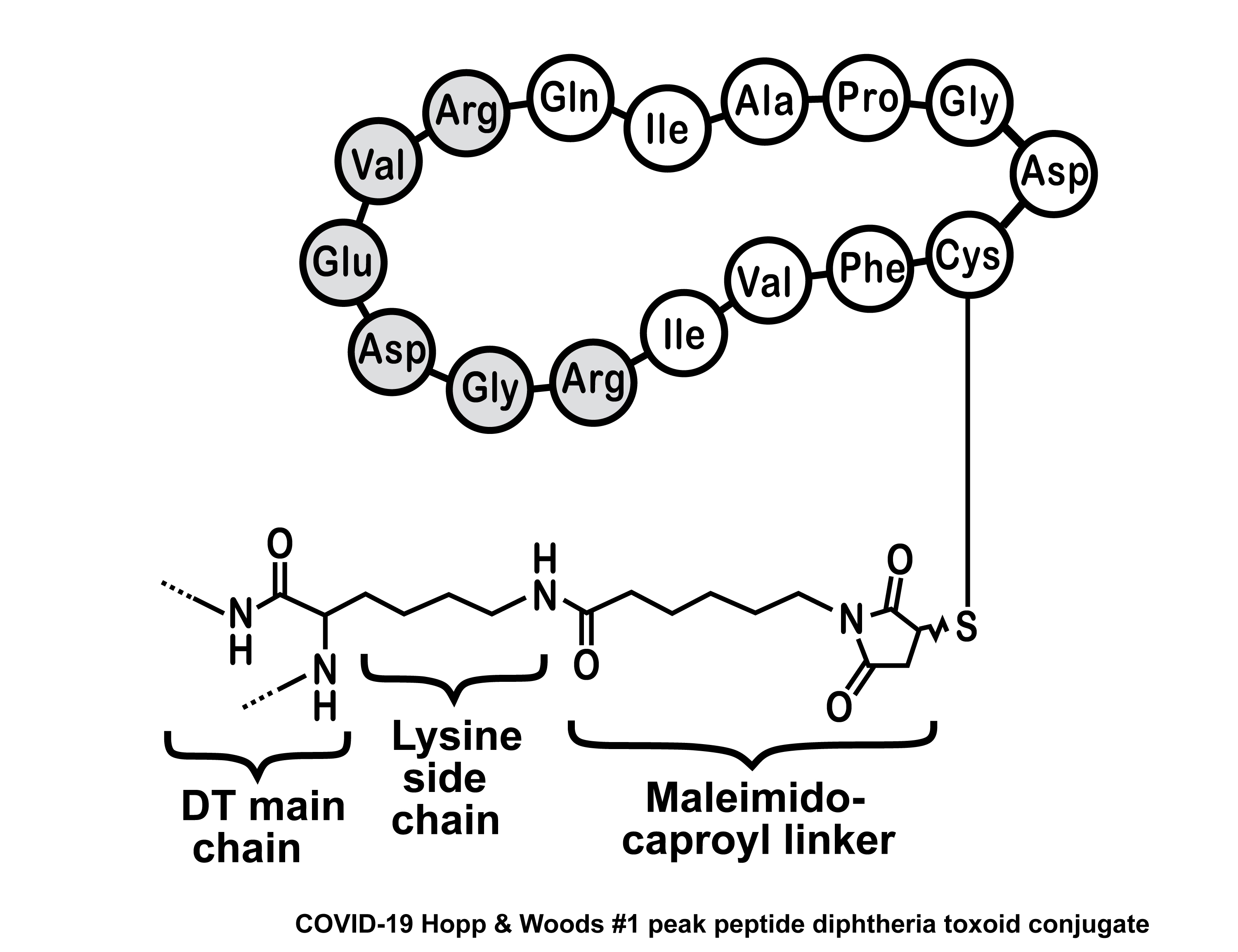 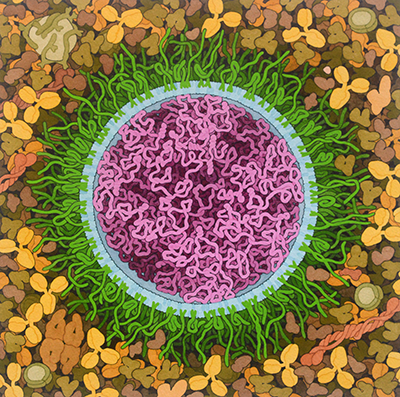 How The SARS-CoV-2 mRNA Vaccine, 2020
Looks Like
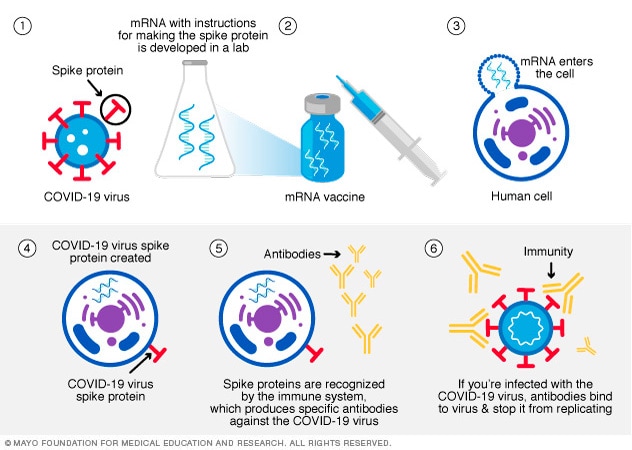 Messenger RNA (mRNA) vaccine
Both the Pfizer-BioNTech and the Moderna COVID-19 vaccines use mRNA.
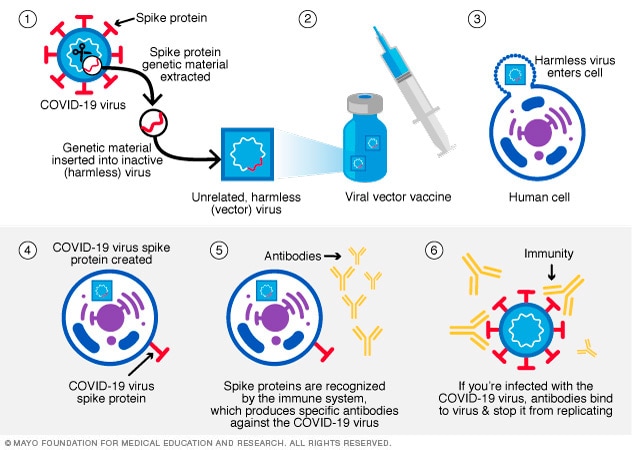 Viral Vector Vaccine
In this type of vaccine, genetic material from the COVID-19 virus is placed in a 
modified version of a different virus (viral vector). When the viral vector gets into your cells,
it delivers genetic material from the COVID-19 virus that gives your 
cells instructions to make copies of the S protein.
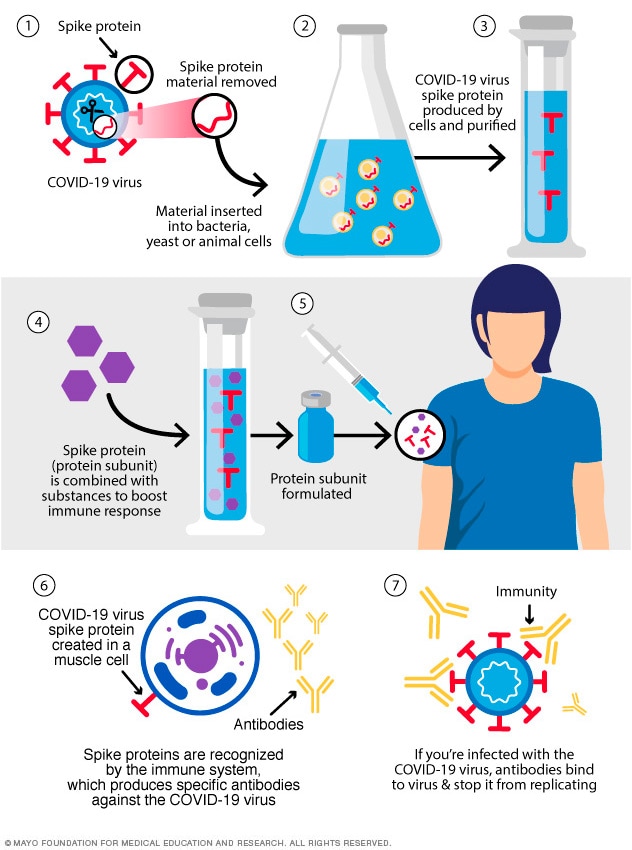 Protein Subunit Vaccine
Subunit vaccines include only the parts of a virus that best stimulate your immune system.
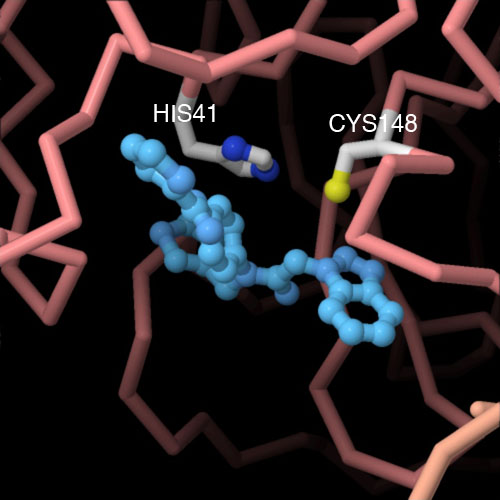 Bat Coronavirus Main Protease with Inhibitor
How Washing Your Hands Kills Covid-19
Corona Virus before and after soap action
Molecular view of soap and water
Is the Covid-19 Vaccine Expensive?
The vaccine is free for everyone, the federal government is rooting the bill for all those who live in the United States.
For how millions of dollars was the drug sold for?
The Pfizer vaccine had Sales worth $11.3bn (£8bn) were made by Pfizer in the first half of this year from the Covid-19 jab that it developed with Germany’s BioNTech. In July it lifted its 2021 sales forecast to $33.5bn.
Sources
Covid-19 vaccines: the contracts, prices and profits
https://www.theguardian.com/world/2021/aug/11/...
PDB-101: Browse: Coronavirus
https://pdb101.rcsb.org/browse/coronavirus